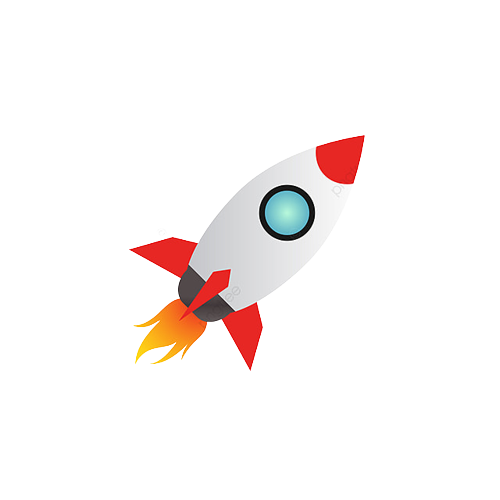 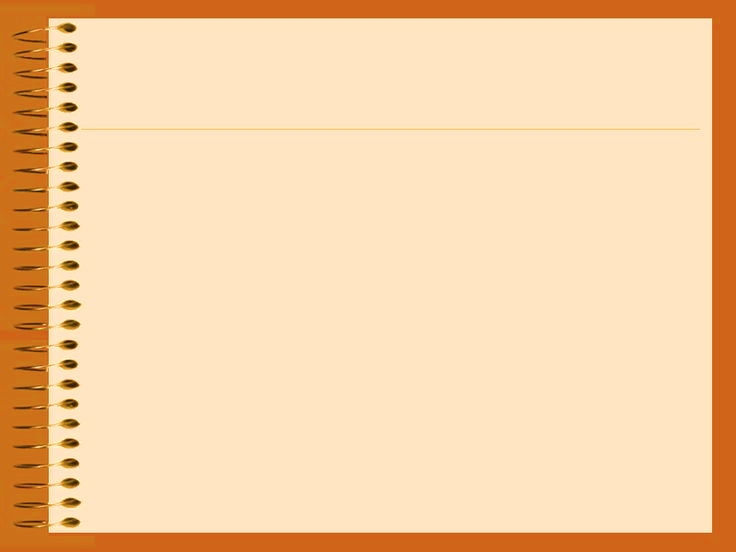 KHỞI ĐỘNG
Trò chơi “NHÌN HÌNH ĐOÁN CHỮ”
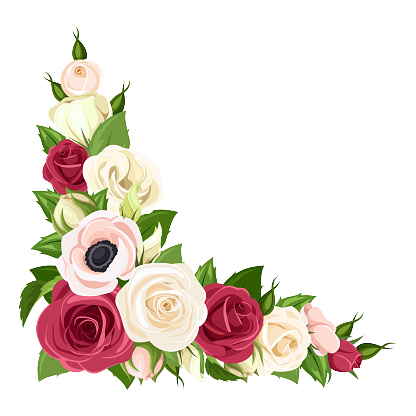 Luật chơi:
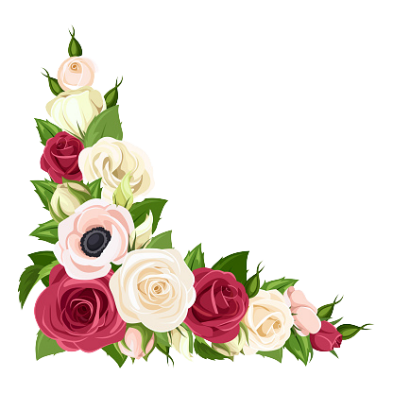 1) Tìm từ ngữ biểu đạt hình ảnh sau ?
2) Từ nào dùng phổ biến trong toàn dân?
Trò chơi “NHÌN HÌNH ĐOÁN CHỮ”
3) Từ nào chỉ dùng ở một hoặc một số địa phương?
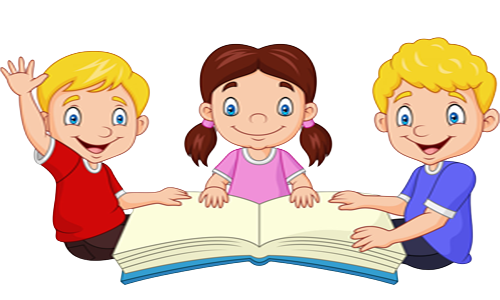 HĐCĐ (4p), trình bày, điều hành chia sẻ CH: Liệt kê một số từ ngữ địa phương được sử dụng trong văn bản Chuyện cơm hến. Tìm từ ngữ toàn dân tương đương với từ ngữ địa phương vừa tìm được. Nêu tác dụng của các từ địa phương trong văn bản.
HĐCĐ (4p), trình bày, điều hành chia sẻ CH: Liệt kê một số từ ngữ địa phương được sử dụng trong văn bản Chuyện cơm hến. Tìm từ ngữ toàn dân tương đương với từ ngữ địa phương vừa tìm được. Nêu tác dụng của các từ địa phương trong văn bản.
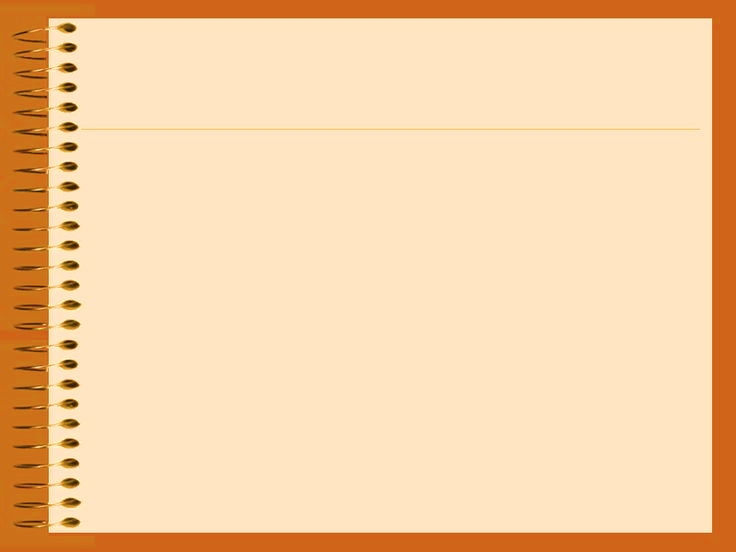 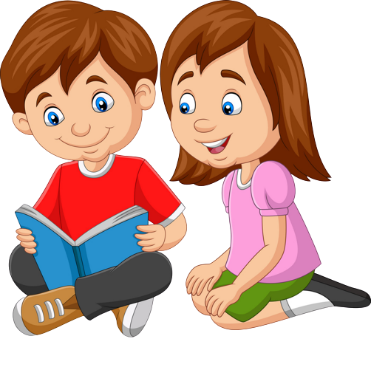 Bài tập 1/tr.116:
- Những từ ngữ được xem là từ ngữ địa phương trong câu văn gồm: thẫu, vịm, trẹc, o. (Chú thích SGK,tr.114)
- Nó được coi là từ ngữ địa phương vì nó khác với từ ngữ toàn dân, chỉ được dùng ở một số vùng miền nhất định.
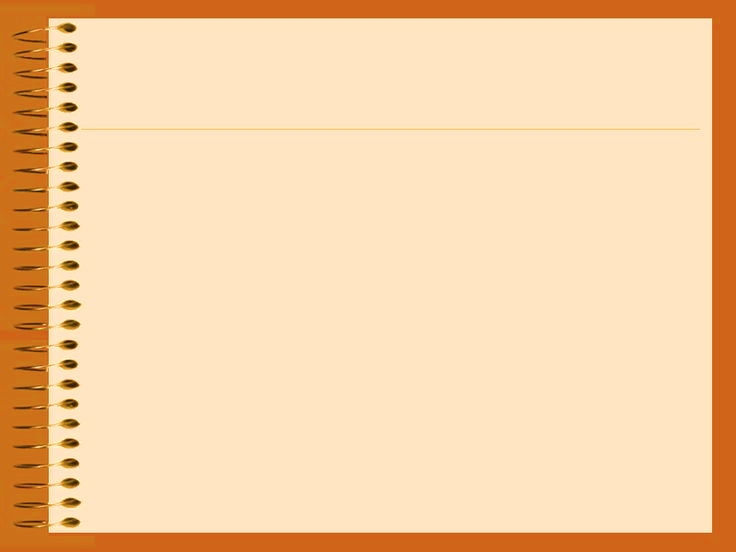 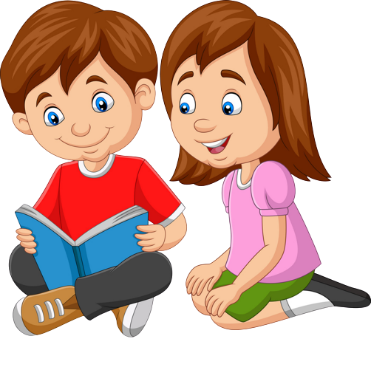 Bài tập 4/tr.116:
- u/bu
- mẹ
- bố
- thầy
- đâu
- cô
- sao
- thế/ vậy
- mô
- o
- răng
- rứa
- bố
- mẹ
- cái bát
- quả roi
- tía
- má
- cái chén
- trái mận
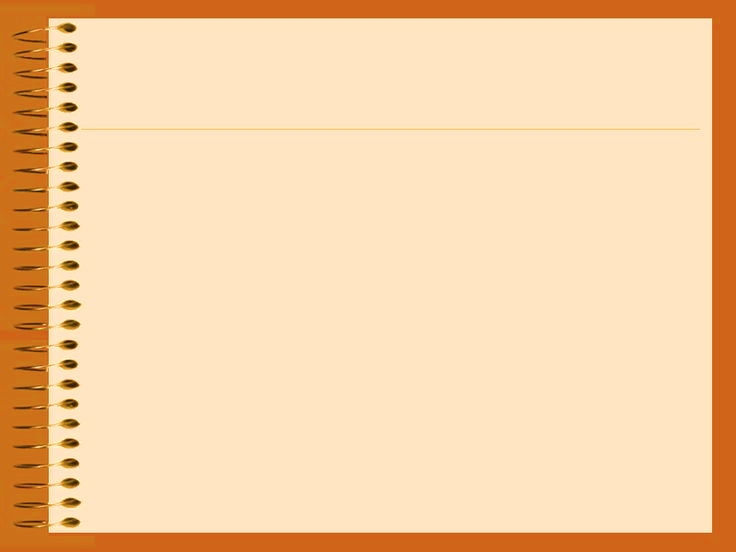 CỦNG CỐ
Trò chơi “Thử tài của bạn”
+ Sưu tầm lời hát, lời thơ, câu văn có từ địa phương.
+ Tìm từ địa phương và tìm ý nghĩa, chỉ rõ đó là ngôn ngữ miền nào.
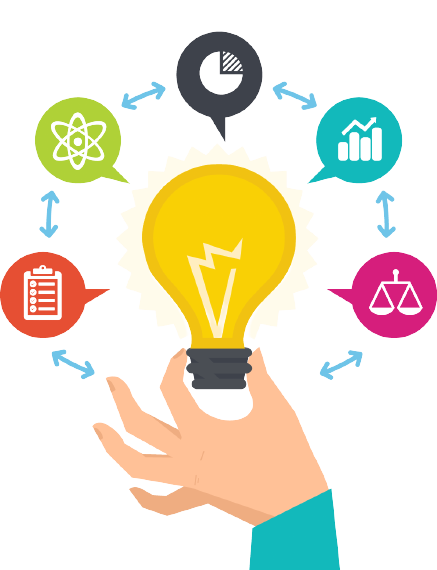 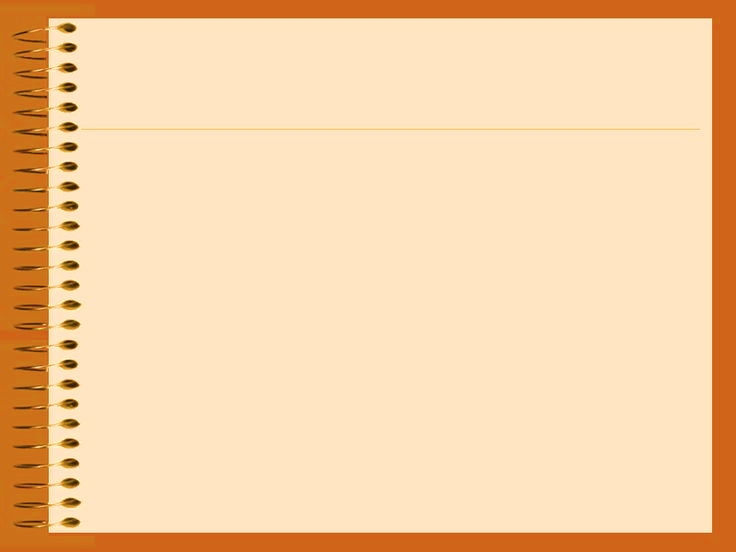 Ví dụ:
- mô
- truông
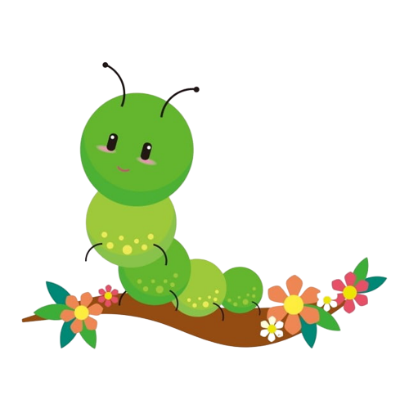 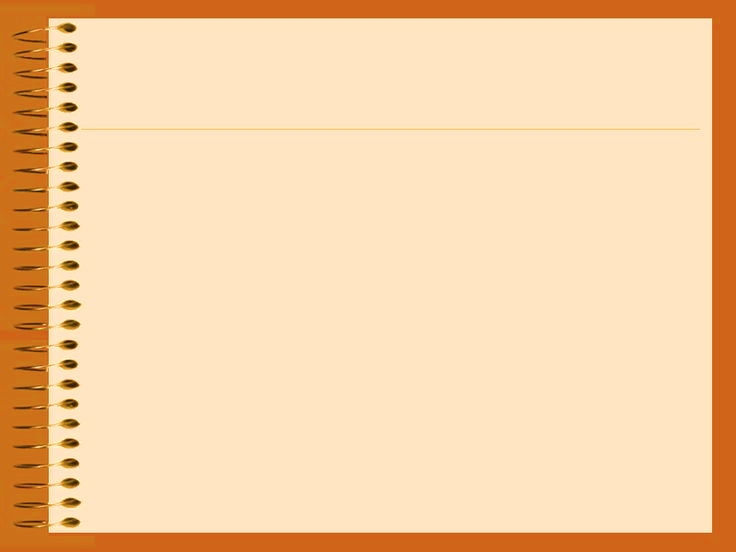 Ví dụ:
- liếng khỉ: nghịch ngợm;
- giàng thun: súng cao su;
- (nói) tía lia: (nói) nhanh, liến láu;
- cộc: cục (tính).
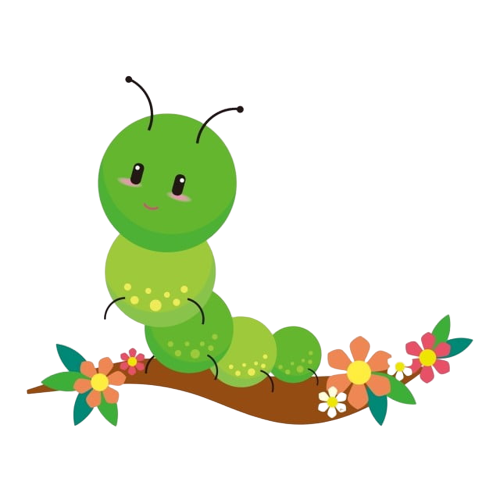 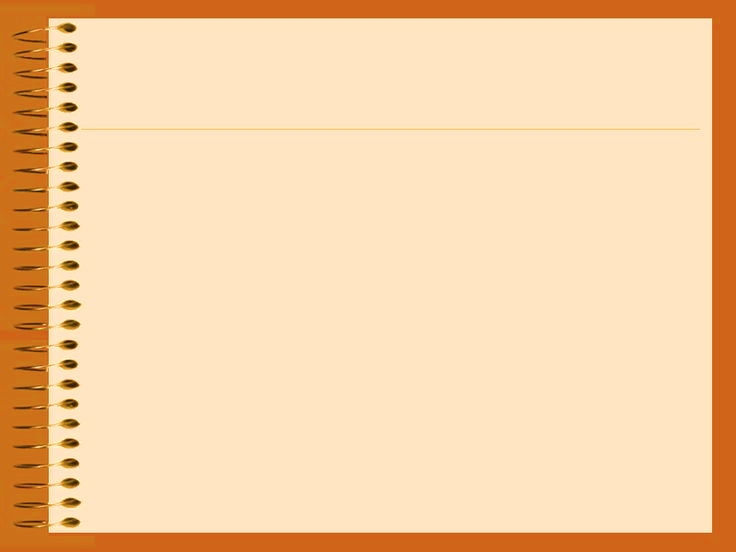 Ví dụ:
- o  -> cô
- cớ răng: tại sao;
- ưng: chịu.
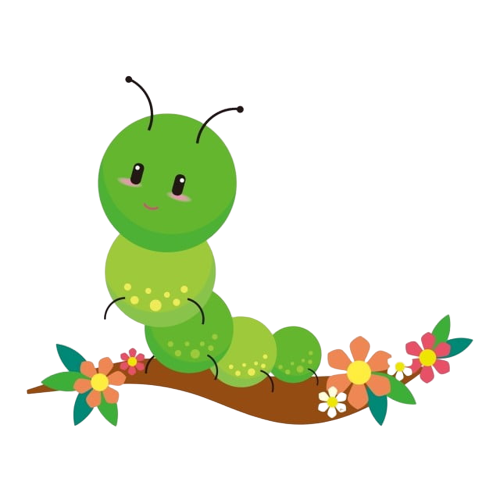